Welcome to Year 6
Monday 11th September
[Speaker Notes: JB]
Miss Mehmood
Miss Burrell (year lead)
Miss Chandler
Mrs Sheehan

Miss Wilson (reading)
Mrs Walker (writing & maths)
Support Staff
Class Teachers
Year 6 Staff
[Speaker Notes: JB]
Lessons begin as soon as the children arrive
Gates open at 8:35am
Holidays outside of term time
Attend everyday
Attendance
Missing even 5 minutes has a big impact (5 minutes everyday = 11.5 days per year)
[Speaker Notes: JB]
Medical Appointments
Please make appointments outside of school hours
Secondary School Open Evenings
Please arrange during evening sessions
Breakfast and bedtime
[Speaker Notes: JB]
11+ Test
Completed this week
Apply for secondary schools online by 31/10
Schools allocated (first round) on the 1st March 2024
Results sent on the 13th October 2023
Secondary School11+ and School Selection
Opting out, in  writing
[Speaker Notes: JB]
Year 6
An important year
Secondary school setting
GCSE options
A-Levels
Instilling a positive work ethic (even at a young age) is vital for success at a later age
Outcomes at end of KS2 dictate setting and options at GCSE and then into A-levels etc
[Speaker Notes: KS]
Healthy balance of food in lunch box. No nuts – we have allergies
Water bottle with sports lid (no juice and not frozen)
Packed lunches
[Speaker Notes: DC]
School uniform
Black shoes
PE kit (not mufti)
[Speaker Notes: DC]
Monday
Thursday
PE and Games
Please make sure PE kit (not mufti!) comes into school on a Monday and goes home for washing over the weekend
[Speaker Notes: DC]
Topics
Ancient Greeks
WW2
Local history

Rivers
North America

Range of artists

Light up signs
British cuisine (shepherd’s pie)
Keep an eye on the website and Facebook, they will be updated regularly.
[Speaker Notes: KS]
Ancient Greek Day
Hughenden Manor
North America Day
Freshwater Theatre
Will be cancelled if cost isn’t covered
No more than £30 (less than £1 a week)
Trips and Experiences
Permissionand payment on ParentPay
Information to follow on residential
[Speaker Notes: KS]
Walking home alone
Permission on Parent Pay
Walking home
If collecting, please ensure you collect promptly at 3:20pm.
[Speaker Notes: JB]
MathShed and TTRS
SPAG
Spellings
Reading
Maths, SPAG and spelling homework posted online
Homework
Reading and maths signed in journal
[Speaker Notes: DC]
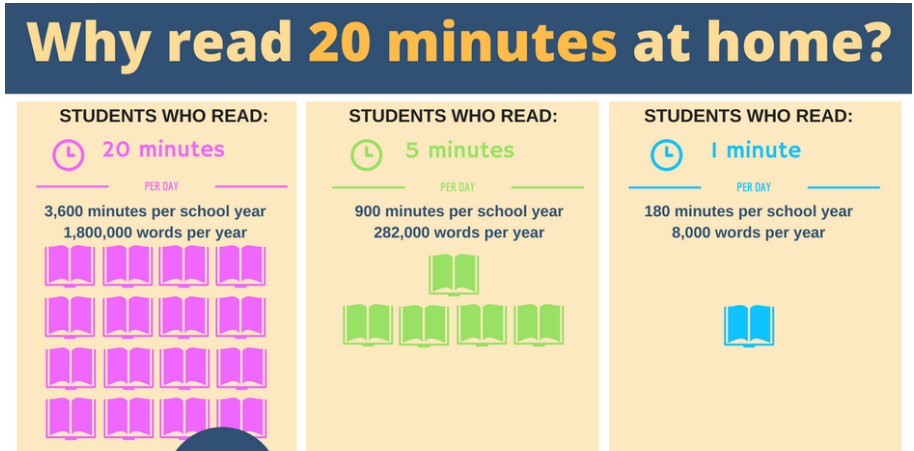 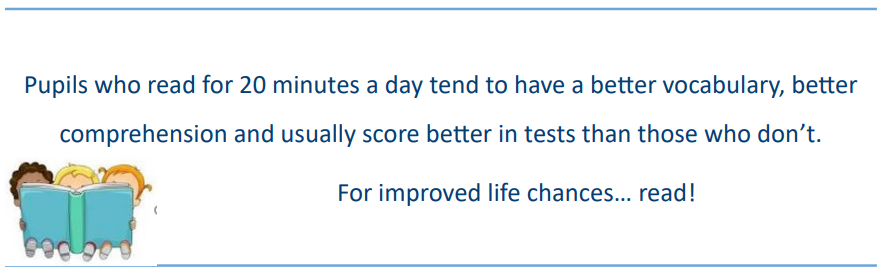 [Speaker Notes: DC]
SATs
Take place w/c 13th May
[Speaker Notes: JB]
A letter will be sent with full details
Booster Classes
Days to be decided
Spring term
[Speaker Notes: JB]
Change of address
Email address
Change of telephone numbers
PLEASE let the office know ASAP
Changes to contact details
[Speaker Notes: KS]
Any thing you wish to discuss
Speak to Year Leader
Speak to Class teacher
Please call the office to arrange.
[Speaker Notes: KS]